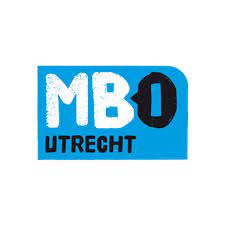 Metrieke stelsel
Van gram naar Milligram
Metrieke stelsel
Onthoud het onderstaande ezelsbruggetje:

Kan Het DAMetje Met De Centimeter Meten

De K van kilometer, -gram, -liter
De H van hectometer, -gram, -liter
De DAM van decameter,- gram,-liter
De M van meter. Die kan vervangen worden door de G van gram of de L van liter
De D van decimeter, -gram, -liter
De C van centimeter, -gram, -liter
De Mm van millimeter, -gram, -liter
Metrieke stelsel
Als je van gram naar milligram moet omrekenen kom je de volgende stappen tegen

Gram   -    Decigram   -   Centigram   -   Milligram    -         -        -    Microgram

Bij elke stap van groot naar klein vermenigvuldig je met 10

Bij elke stap van klein naar groot deel je door 10

Bij elke stap NAAR RECHTS komt dus een NUL EBRIJ en bij elke stap NAAR LINKS GAAT een NUL ERAF. 
Voorbeeld: 1 gram = 10 decigram 			1 gram = 100 centigram
                      100 milligram = 10 centigram          100 milligram = 10 decigram

Of de komma verschuift naar links of naar rechts
Voorbeeld: 2,5 gram = 25 decigram                250 milligram = 2,5 decigram
Metrieke stelsel
Micro betekent klein – in de serie

Gram   -    Decigram   -   Centigram   -   Milligram  -     -     -    Microgram
Tussen een milligram en een microgram zitten 3 stappen
1 milligram = 10 x 10 x 10 = 1000 microgram

f
Metrieke stelsel
Metrieke stelsel
Tijd om te oefenen
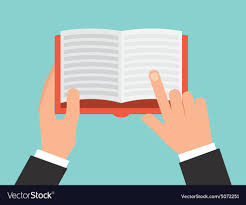 Maak pagina 4 uit je reader 
Succes!